Marktverkenning
Begrippen
 Pains en gains
 Marketingmix
 4P’s (prijs, plaats, product, plaats)
 4C’s (cost to customer, convenience, customer solution, communication)
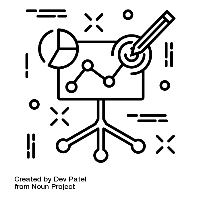 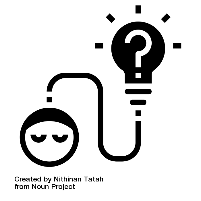 IBS Thema
 De nieuwe economie
 Marktverkenning
 Financiën
 Projectmanagement
 De verborgen impact
 Ondernemen
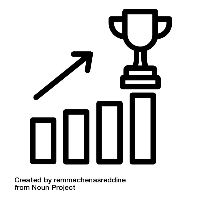 IBS Toetsing
 Kennistoets
 Ondernemingsplan
 Vlog
Empathy map
[Speaker Notes: Eerst:
De jobs zijn de taken die moeten worden gedaan, problemen die moeten worden opgelost of behoeften die moeten worden vervuld. Het kunnen meerdere jobs zijn en niet alle jobs hoeven even belangrijk te zijn
De pain zijn de onplezierige neveneffecten of bijkomstigheden zoals kosten, negatieve emoties of risico’s. (ook hier niet alles is even belangrijk)
De gain is de uitkomst die klant wil, verwacht of verrast door zou zijn. Denk hierbij aan kosten besparing, positieve emotie, gebruiksgemak, sociale status enz. (ook hierbij zit een waarderingselement)

Daarna:
Hoe past jouw product/dienst bij de behoefte van de klant. Wat is jouw toegevoegde waarde? Wat is jouw ‘Waarde Propositie’.

https://robertvaneekhout.nl/2018/06/het-value-proposition-canvas-ontwerp-de-perfecte-waardepropositie]
Herhaling periode 1
Marketingmix – 4 P’s
Het ‘recept’ dat bepaalt of een product succes heeft of niet.
Marketingmix – 4 P’s
Het ‘recept’ dat bepaalt of een product succes heeft of niet.
7 P’s
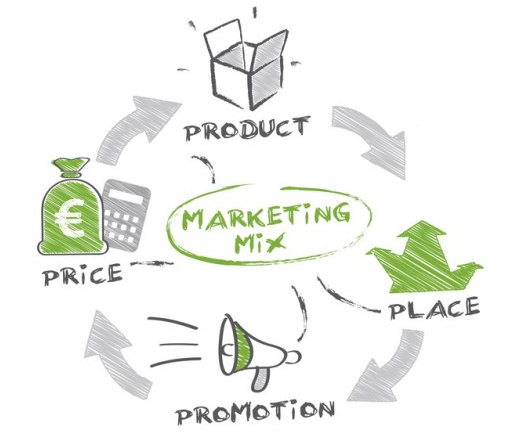 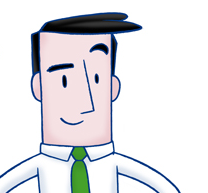 Personeel (5e)
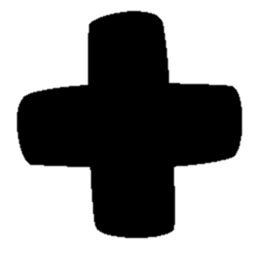 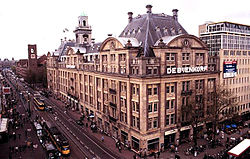 Presentatie (6e)
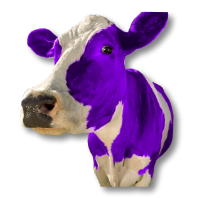 Paarse koe (7e)
Herhaling periode 1
Marketingmix – 7 P’s
Het ‘recept’ dat bepaalt of een product succes heeft of niet.
Marketingmix – 4 P’s
Het ‘recept’ dat bepaalt of een product succes heeft of niet.
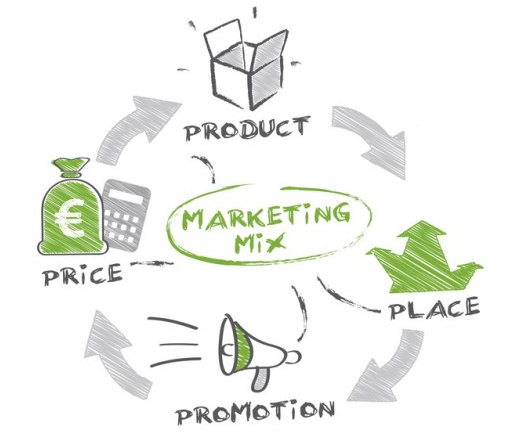 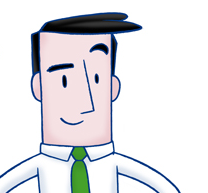 Personeel (5e)
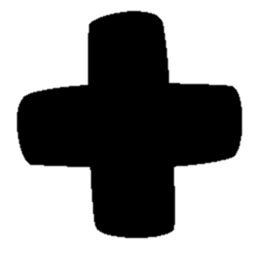 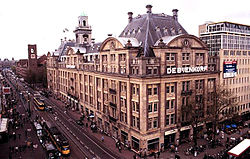 Presentatie (6e)
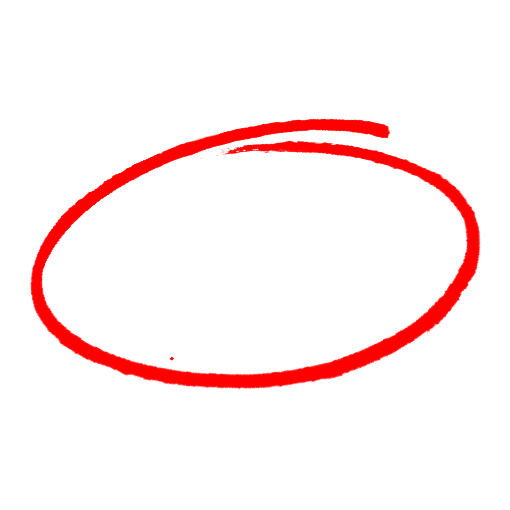 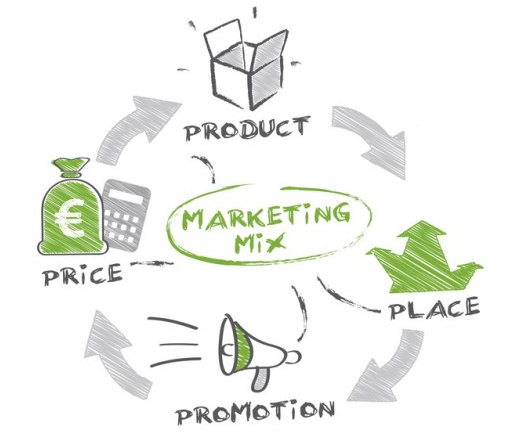 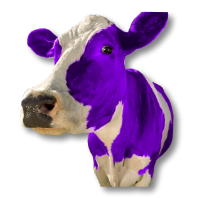 Paarse koe (7e)
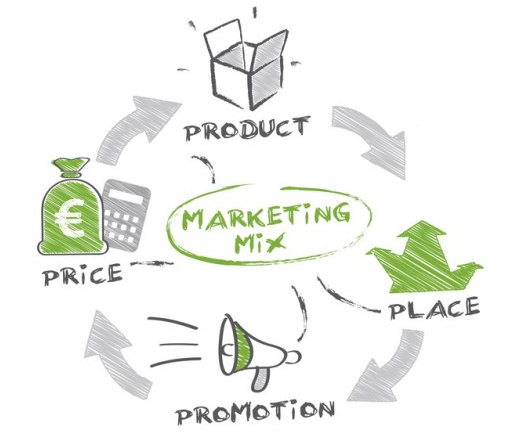 Herhaling periode 1
Promotie / Communicatie
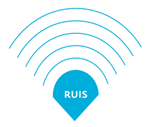 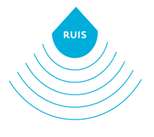 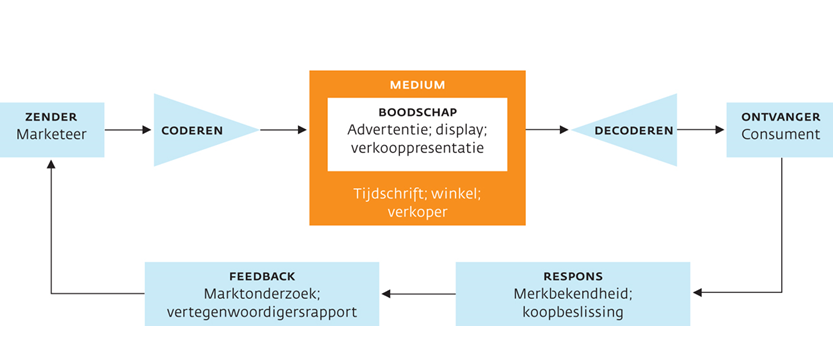 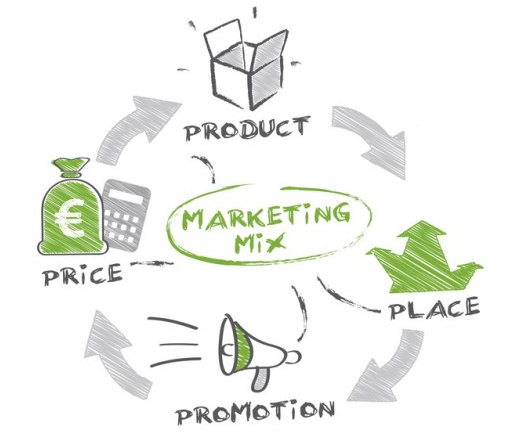 Herhaling periode 1
Promotie / Communicatie
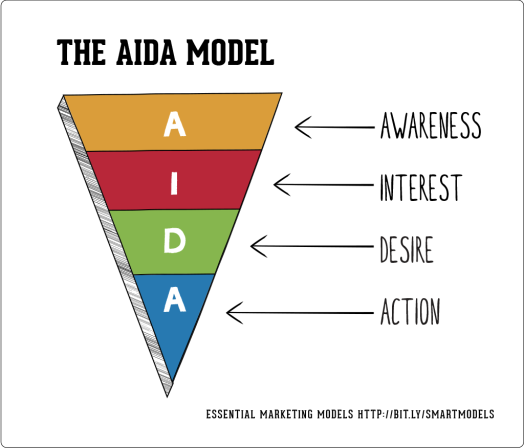 Oude marketingmix – Nieuw marketingmix
De 4 P’s
De 4 P’s
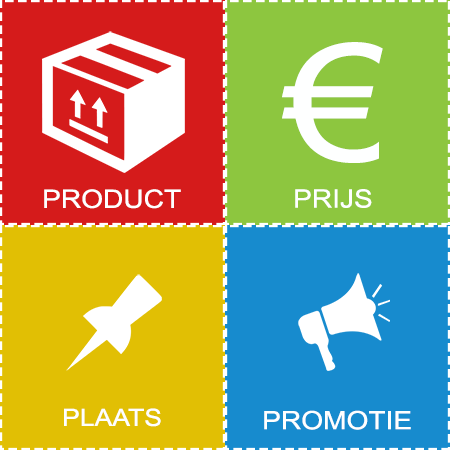 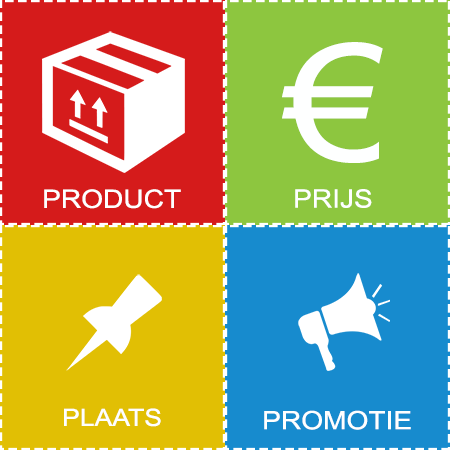 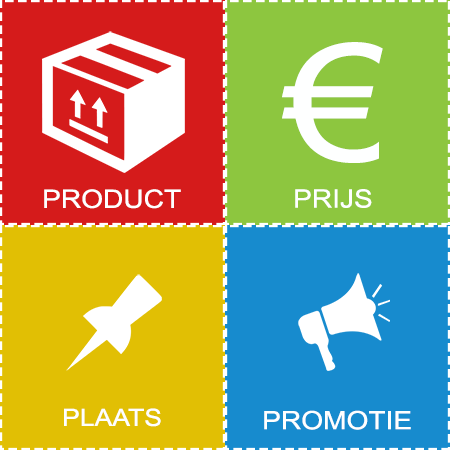 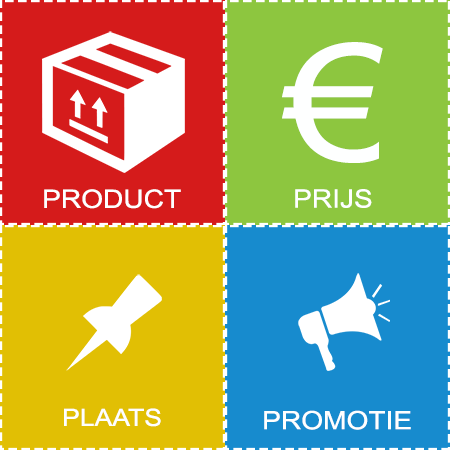 De 4 C’s
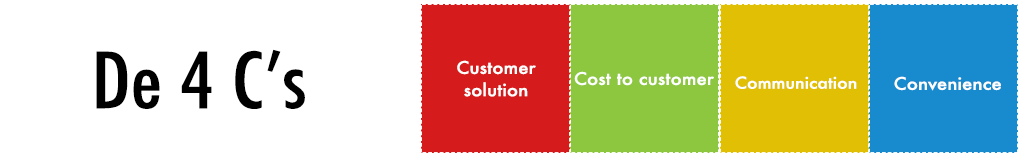 De 4 C’s verwerken
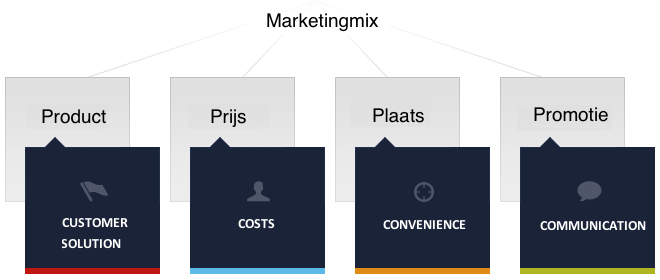 Nieuw marketingmix
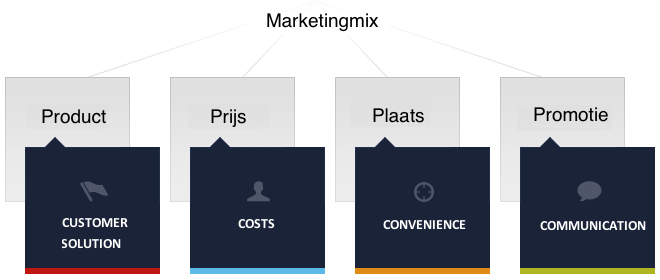 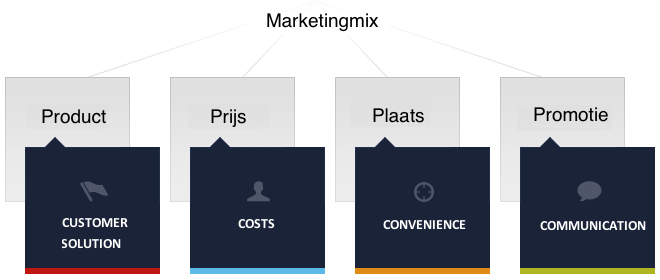 Welk probleem lost het product op voor de klant ?
Nieuw marketingmix
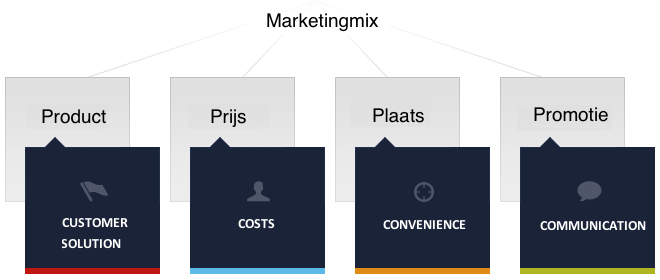 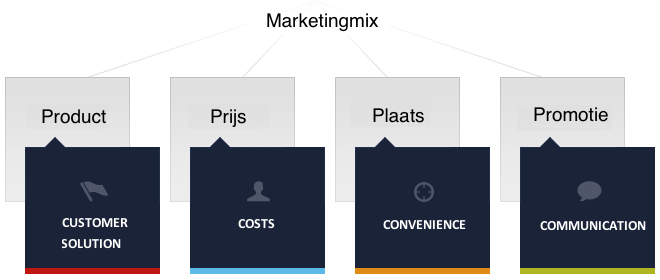 Welk prijs ervaart de klant?
Nieuw marketingmix
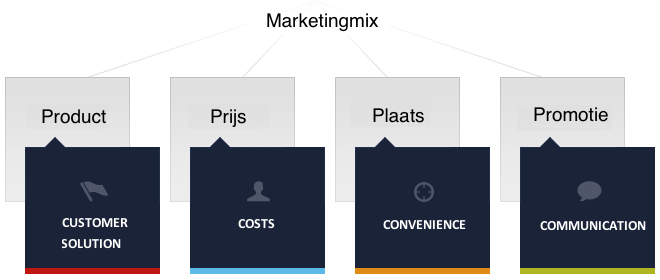 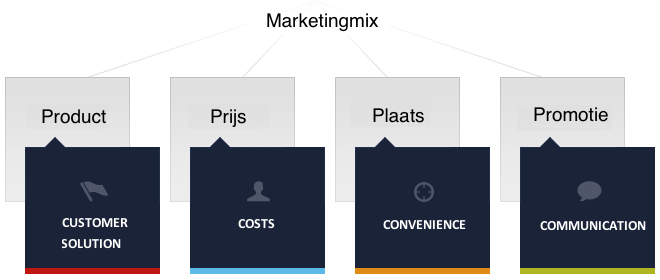 Wat is voor de klant het makkelijkst en de beste plek?
Nieuw marketingmix
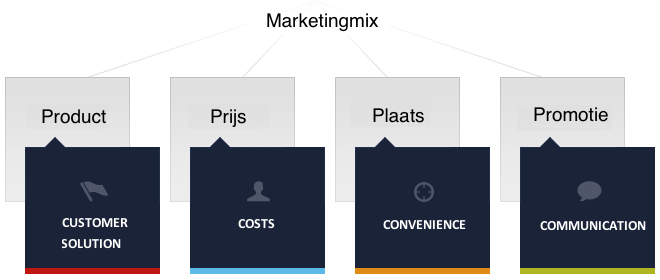 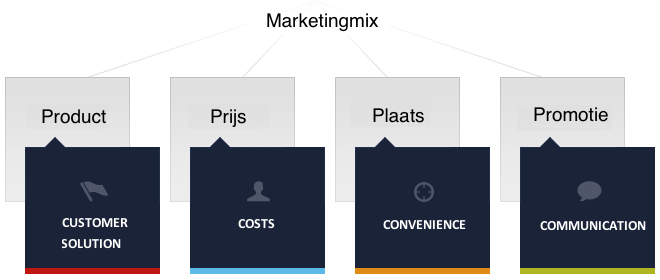 Hoe communiceer ik met de klant?
Nieuw marketingmix
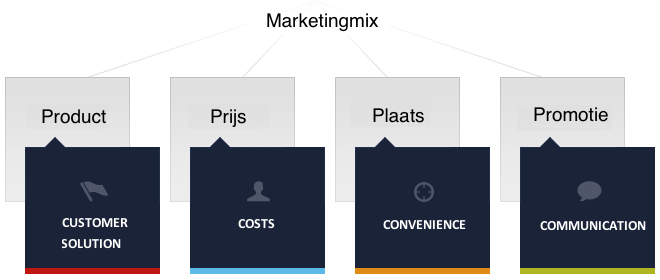 Het 4C model voor je marketingmix

https://www.marketingscriptie.nl/4c-model-marketingmix/
Empathy map
[Speaker Notes: Eerst:
De jobs zijn de taken die moeten worden gedaan, problemen die moeten worden opgelost of behoeften die moeten worden vervuld. Het kunnen meerdere jobs zijn en niet alle jobs hoeven even belangrijk te zijn
De pain zijn de onplezierige neveneffecten of bijkomstigheden zoals kosten, negatieve emoties of risico’s. (ook hier niet alles is even belangrijk)
De gain is de uitkomst die klant wil, verwacht of verrast door zou zijn. Denk hierbij aan kosten besparing, positieve emotie, gebruiksgemak, sociale status enz. (ook hierbij zit een waarderingselement)

Daarna:
Hoe past jouw product/dienst bij de behoefte van de klant. Wat is jouw toegevoegde waarde? Wat is jouw ‘Waarde Propositie’.

https://robertvaneekhout.nl/2018/06/het-value-proposition-canvas-ontwerp-de-perfecte-waardepropositie]
Opdracht
Zoek naar de 4C’s op internet.
(tips: https://www.marketingscriptie.nl/4c-model-marketingmix/  en https://www.marketing-en-management.nl/modellen/marketingmix-4-cs/ )
Werk voor jullie onderneming de 4C’s uit